Stream Control Transmission Protocol (SCTP)
CISC 856  TCP/IP and Upper Layer Protocols 
Wei Chen
Nov. 15th,2012
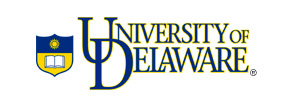 Thanks to:
Prof. Paul Amer
Naveen Kumar,  Aparna Kailasam
In summary: TCP vs SCTP
Multi streaming

Unordered data

Message framing

Multi homing 

Connection oriented

Immune to denial of service attacks and incarnation

Immune to incarnation
Head-of-Line blocking

Strict ordering of data

Doesn’t preserve boundaries

Limited scope of TCP sockets

Vulnerable to SYN attacks

incarnation
Content
Introduction

Services supported

Packet format

Association establishment, termination and abortion

Flow control, Error control and congestion control
Introduction
UDP 
Pro: Message-oriented
Con: Unreliable

TCP 
Pro: Reliable with flow, congestion control
Con: Byte-oriented

SCTP
Combines the best features of UDP and TCP
Content
Introduction

Services supported

Packet format

Association establishment, termination and abortion

Flow control, error control and congestion control
SCTP supported services
Process to process communication

Full-duplex communication

Connection-oriented service

Reliable service

Multiple streams (new)

Multihoming (new)
TCP single stream experiences HOL blocking
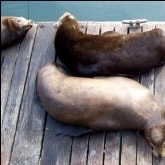 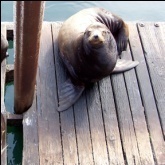 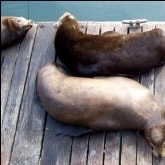 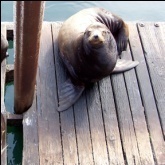 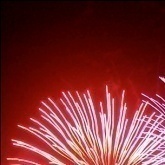 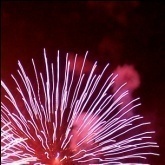 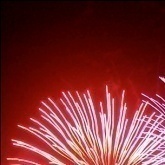 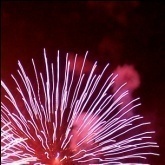 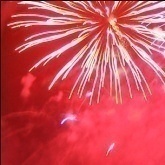 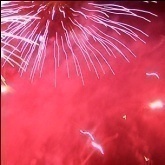 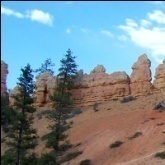 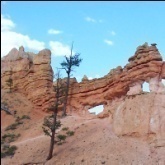 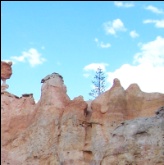 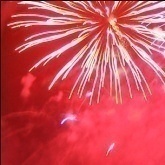 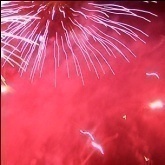 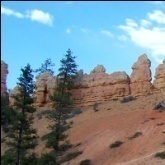 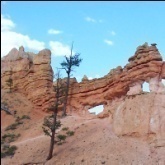 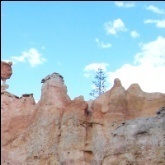 sent from application
delivered to application
Head Of Line blocking!
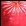 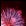 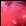 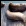 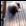 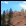 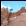 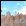 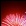 objects in send buffer
receive buffer
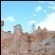 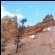 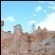 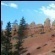 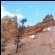 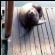 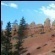 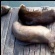 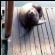 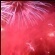 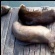 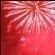 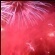 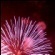 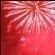 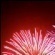 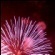 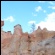 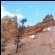 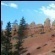 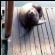 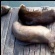 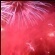 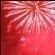 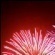 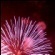 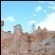 retransmission
loss
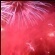 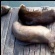 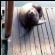 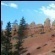 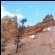 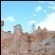 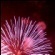 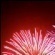 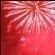 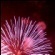 TCP connection
Web client
Web server
SCTP Multistreaming reduces HOL blocking
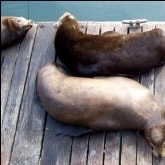 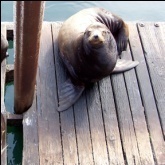 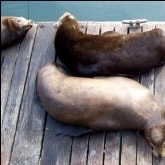 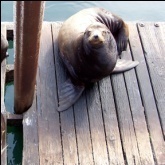 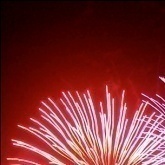 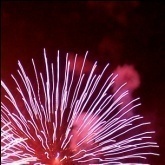 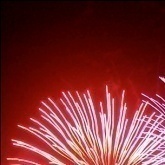 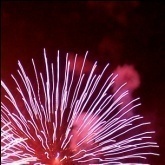 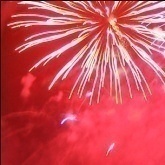 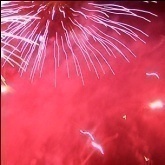 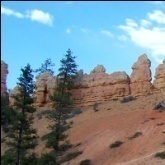 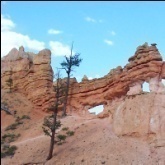 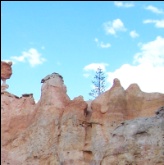 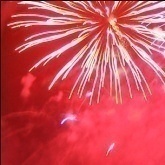 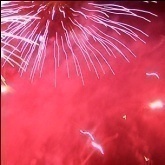 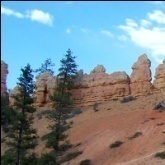 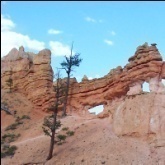 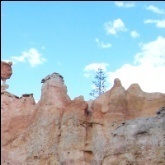 sent from application
delivered to application
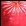 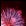 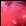 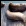 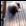 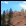 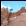 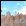 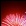 objects in send buffer
receive buffer
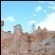 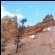 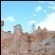 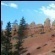 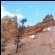 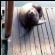 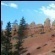 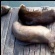 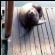 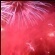 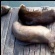 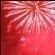 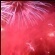 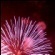 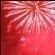 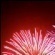 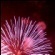 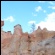 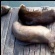 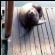 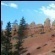 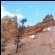 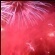 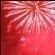 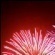 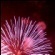 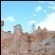 retransmission
loss
stream 1
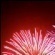 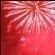 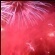 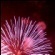 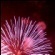 stream 2
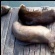 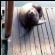 stream 3
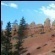 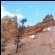 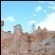 SCTP association
Web client
Web server
SCTP: Association
An association in SCTP is analogous to connection in TCP

An SCTP association can be represented as a pair of SCTP endpoints:

association = {  [128.33.6.12, 198.3.69.5: 6590],  	      [123.45.17.9, 19.234.45.5, 42.45.78.12: 80] }
Host A
Host B
multihoming Example
multi-homed SCTP endpoint
single-homed SCTP endpoint
Host B
Host A
application
application
IP1=160.15.82.20
IP2=161.10.8.221
IP3=10.1.61.11
200
100
SCTP
SCTP
B1
B2
B3
A1
IP=128.33.6.12
endpoint=[128.33.6.12 : 100]
endpoint=[160.15.82.20, 161.10.8.221, 10.1.61.11 : 200]
SCTP association
Host A
Host B
application
application
IP1=160.15.82.20
IP2=161.10.8.221
IP3=10.1.61.11
100
200
SCTP
SCTP
A1
B1
B2
B3
IP=128.33.6.12
association={ [128.33.6.12 : 100] : [160.15.82.20, 161.10.8.221, 10.1.61.11 : 200] }
failure detection
Host A monitors reachability of primary dest address of Host B
Host A
Host B
application
application
100
primary
200
alternates
SCTP
SCTP
A1
B1
B2
B3
SACK
DATA
error_count - variable associated with each destination address of a host. (initially zero)
Host A starts the retransmission timer

If timer expires 
      	increment error_count  
	If error_count > threshold 
	         state = inactive

If Host A receives SACK before timer expires 
		error_count = 0 & state = active
Host A monitors reachability of alternate dest addresses of Host B
Host A
Host B
application
application
100
primary
200
alternates
SCTP
SCTP
A1
B1
B2
B3
HEARTBEAT
HEARTBEAT-ACK
HEARTBEAT is sent periodically to each alternate address
   When a HEARTBEAT is sent 	
	increment error_count
    If error_count > threshold 
	state = inactive

   If Host A receives a HEARTBEAT-ACK
    	error_count = 0 & state = active

   When primary dest address is detected unreachable =>
    SCTP sender chooses REACHABLE, alternate dest address as primary
Content
Introduction

Services supported

SCTP packet format

Association establishment, termination and abortion

Flow control, Error control and congestion control
SCTP packet format
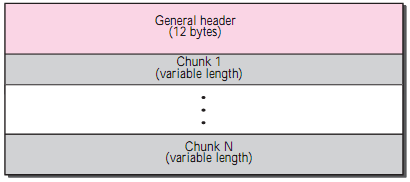 mandatory general header.

a set of blocks called chunks.
two types of chunks: control chunks and data chunks.
a control chunk controls and maintains the association
a data chunk carries user data.
Control chunks come before data chunks.
General Header
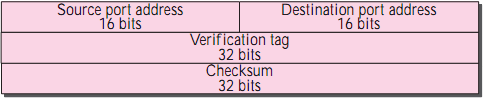 Verification tag
unique identifier for the association.
a separate verification used for each direction.
benefit?  pkts from a previous association.

Checksum
32 bits.
allow the use of the CRC-32 checksum.
Chunks
32-bit (4-byte) boundary
Length in bytes. Including all fields but not padding.
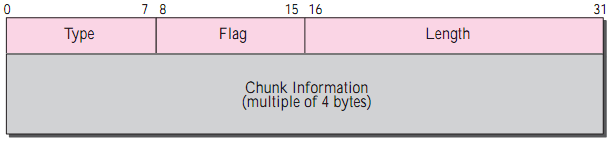 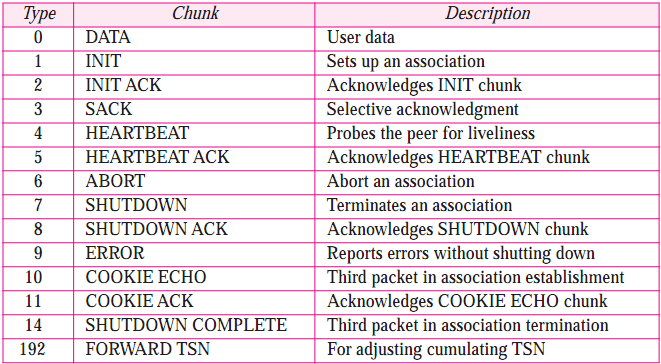 Data chunk
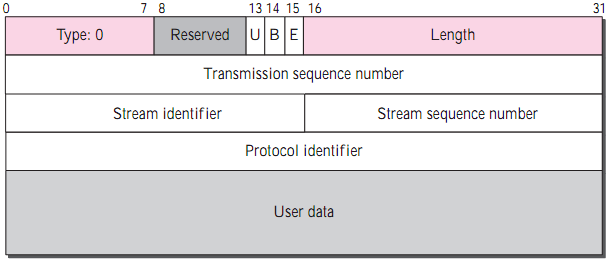 U: unordered.  B: beginning.  E: end.    
Transmission Sequence Number (TSN)
Byte?  No, data chunk.
Number data chunks using TSN.
Control chunk does not consume TSN.
Stream Identifier (SI)
Each stream needs to be identified.
Stream Sequence Number (SSN)
Each data chunk belong to same SI needs to be distinguished.
User data(framing, >=17, 32-bit)
Packet, data chunks, and streams.
11 msgs from A to B
One msg fits into one data chunk
One packet contains 3 data chunks

TSN is cumulative number for flow control and error control
SI defines the stream to which the chunk belongs.
SSN defines the chunk’s order in a particular stream
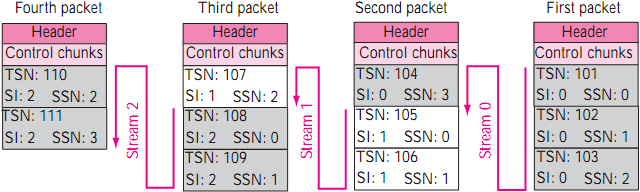 TCP segment vs SCTP packet
control info in control chunk, not header.
multiple data chunks for different stream.
no option, handled by defining types.
fixed length(12 bytes).
TSN, SI and SSN belong only to data chunks.
ACK number, wind size are part of each ctrl chunk.
No need for a header length field.
No need for urgent pointer.
Content
Introduction

Services supported

SCTP packet format

Association establishment, termination and abortion

Flow control, Error control and congestion control
SYN
SYN sent
SYN-ACK
1RTT
SYN recd
(TCB created)
ACK
established
data
established
First - TCP Connection Establishment
A
B
t=0
closed
listen
SCTP: Four-way Association setup
INIT
no TCB
INIT–ACK (stateCookie)
COOKIE–ECHO (stateCookie)
create TCB
COOKIE–ACK
DATA
SYN
130.2.4.15
TCB
TCB
228.3.14.5
SYN
SYN
190.13.4.1
TCB
SYN
SYN
SYN
130.2.4.15
228.3.14.5
190.13.4.1
Security: TCP Flooding Attack
process
SYN
(attackers)
(victim) 
TCP-based web server
spoofed SYNs
Internet
128.3.4.5
192.10.2.8
221.3.5.10
flooded!!
TCB = Transport Control Block
INIT
130.2.4.15
228.3.14.5
INIT
INIT
190.13.4.1
INIT-ACK
INIT-ACK
INIT-ACK
130.2.4.15
228.3.14.5
190.13.4.1
4-way handshake limits attack
process
INIT
(attackers)
(victim) 
SCTP-based web server
spoofed INITs
128.3.4.5
192.10.2.8
Internet
221.3.5.10
No reserved resources
Cookie
motivation
To prevent SYN flooding attack in TCP.
SCTP postpone the allocation of resources until the reception of the third packet, when the IP address of the sender is verified.
The information received in the first packet must somehow be saved until the third packet arrives.
But if the server saves the information, that would require the allocation of resources.

how does it work
Generating a cookie.
Processing a cookie. If an attacker, cookie lost; if an real one, sends cookie back without changes. Then server allocates resource.
Make sure the cookie is not changed? Server makes the cookie by encoding the protected info with its own secret key. 
When the cookie is returned in the third packet, the server decode the cookie to make sure it is correct.
SCTP Association setup
V: verification tag
I: initiation tag
R: rwnd
IT: Init TSN
Host A
Host B
closed
INIT (V=0; I=1200)
(R: 1000;IT:100)
cookie
wait
closed
(0, 232 − 1)
INIT PDU
SCTP Association setup  (cont’d)
V: verification tag
I: initiation tag
R: rwnd
IT: Init TSN
Host A
Host B
closed
INIT (V=0; I=1200)
(R: 1000;IT:100)
cookie
wait
closed
INIT_ACK (V=1200)
(I=5000;R=2000; IT=1700)
INIT ACK PDU
SCTP Association setup  (cont’d)
V: verification tag
I: initiation tag
R: rwnd
IT: Init TSN
Host A
Host B
closed
INIT (V=0; I=1200)
(R: 1000;IT:100)
cookie
wait
closed
INIT_ACK (V=1200)
(I=5000;R=2000; IT=1700)
COOKIE_ECHO (V=5000)
cookie
echoed
COOKIE ECHO PDU
SCTP Association setup  (cont’d)
V: verification tag
I: initiation tag
R: rwnd
IT: Init TSN
Host A
Host B
closed
INIT (V=0; I=1200)
(R: 1000;IT:100)
cookie
wait
closed
INIT_ACK (V=1200)
(I=5000;R=2000; IT=1700)
COOKIE_ECHO (V=5000)
cookie
echoed
COOKIE_ACK (V=1200)
estbl’d
estbl’d
4–way handshake !
COOKIE ACK PDU
INIT chunk
1.Initiation tag:  (0, 232 − 1).
2.Outbound stream: suggested number   of outgoing streams.
3.Maximum inbound stream: maximum allowed number of incoming streams.
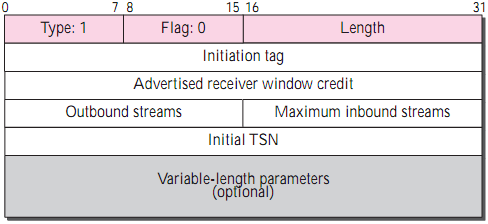 No other chunk can be carried in a packet that carries an INIT or INIT ACK chunk.
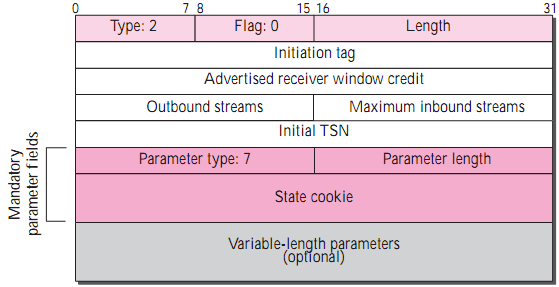 INIT ACK chunk
1.State cookie. Talk this later.
Data transfer
TCP
Treat messages from app as a stream of bytes without recognizing any boundary.
 A segment can carry parts of several different messages.

SCTP
Each message from app is inserted into a single DATA chunk unless it is fragmented.
Only data chunks consume TSNs. Data chunks are the only chunks that are ACKed.
Simple example for data transfer
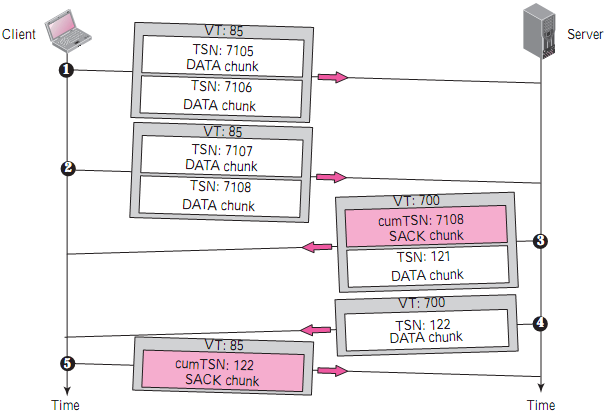 a client sends four DATA chunks and receives two DATA chunks from the server.
SCTP acks the last in-order TSN, not the next expected.
Fragmentation? Multistream Delivery?
[Speaker Notes: Client sends the first packet carrying two data chunks with TSNs …
2. Client sends the second packet carrying two data chunks with TSNs…
3. The third packet is from the server. It contains SACK chunk and data chunk. SACK chunk is used to ack the receipt of DATA chunks from the client. Contrary to TCP, SCTP acknowledges the last in-order TSN received, not the next expected.

4. After a while, server sends another packet does not include a SACK chunk in the packet because the last DATA chunk received was already acknowledged.
5.finally, the client sends back a packet contains only a SACK chunk.]
Association termination and abortion
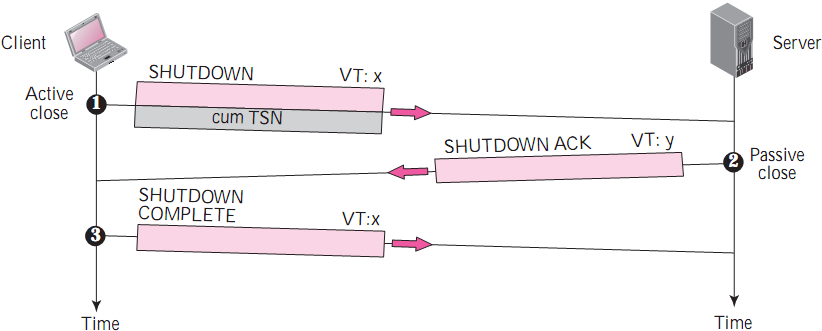 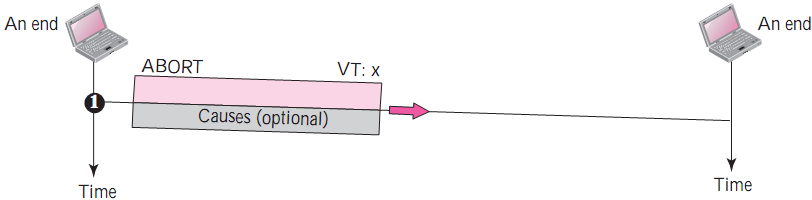 In summary: TCP vs SCTP
Multi streaming

Unordered data

Message framing

Multi homing 

Connection oriented

Immune to denial of service attacks and incarnation

Immune to incarnation
Head-of-Line blocking

Strict ordering of data

Doesn’t preserve boundaries

Limited scope of TCP sockets

Vulnerable to SYN attacks

incarnation
Thanks!
Content
Introduction

Services supported

SCTP packet format

Association establishment, termination and abortion

Flow control, Error control and congestion control
Flow control-receiver site
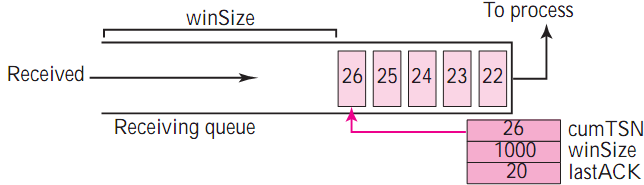 cumTSN: Last TSN received.
winsize.: available buffer size.
lastACK: the last accumulative acknowledgment.
When the receiver receives a data chunk,
Stores data, update cumTSN and winSize.
When above process reads a data chunk,
Remove it from queue, update winSize.
When the receiver decides to send a SACK,
Checks the lastACK, if less than cumTSN, sends a SACK with cummulcative TSN equal to cumTSN, including value of rwnd as, value of winSize, and then update lastACK.
[Speaker Notes: In TCP, we need to deal with only one unit of data, the byte. In SCTP, we need to handle two units of data, the byte and the chunk. 

The values of rwnd and cwnd are expressed in bytes; the values of TSN and acknowledgments are expressed in chunks.]
Flow control-sender site
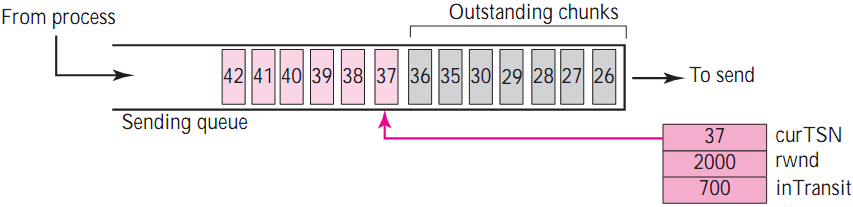 cumTSN: the next chunk to be sent.
rwnd.: the last value advertised by the receiver (in bytes).
inTransit: the number of bytes in transit, bytes sent but not yet acknowledged..
A chunk pointed to by curTSN can be sent if the size of the data is less than or equal to the quantity (rwnd − inTransit).

 After sending a chunk, update curTSN by 1, update inTransit by bytes.

When a SACK received, the chunks with a TSN less than or equal to the cumulative TSN in the SACK are removed and discarded. The value of inTransit is reduced by total bytes; the value of rwnd is updated by the value of the advertised window in the SACK.
Example for flow control
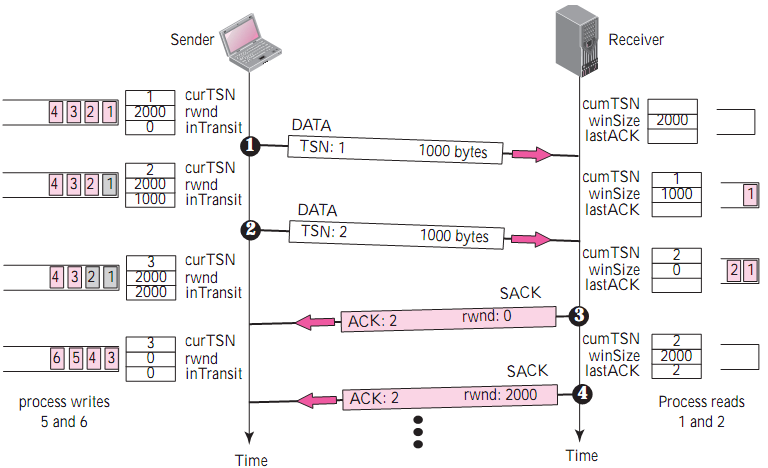 Error control-receiver site
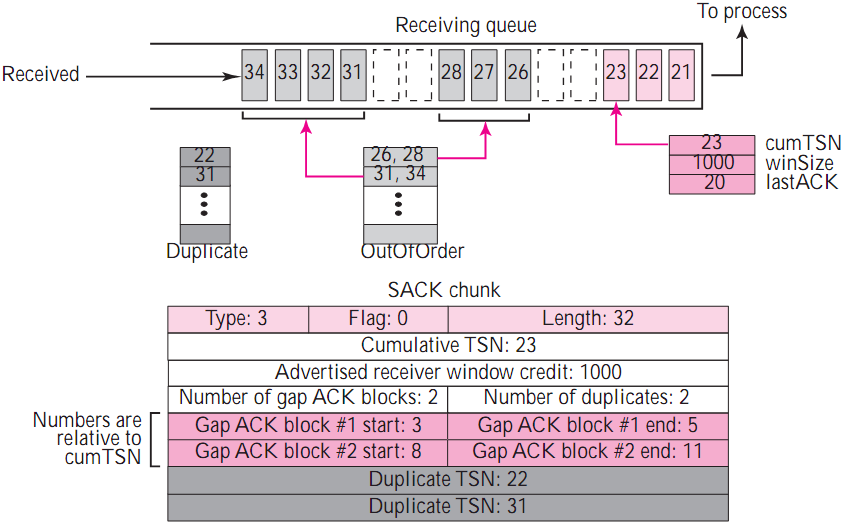 Leave space for missing chunks; discards duplicate messages but keep track of them for reports to the sender
Error control-sender site
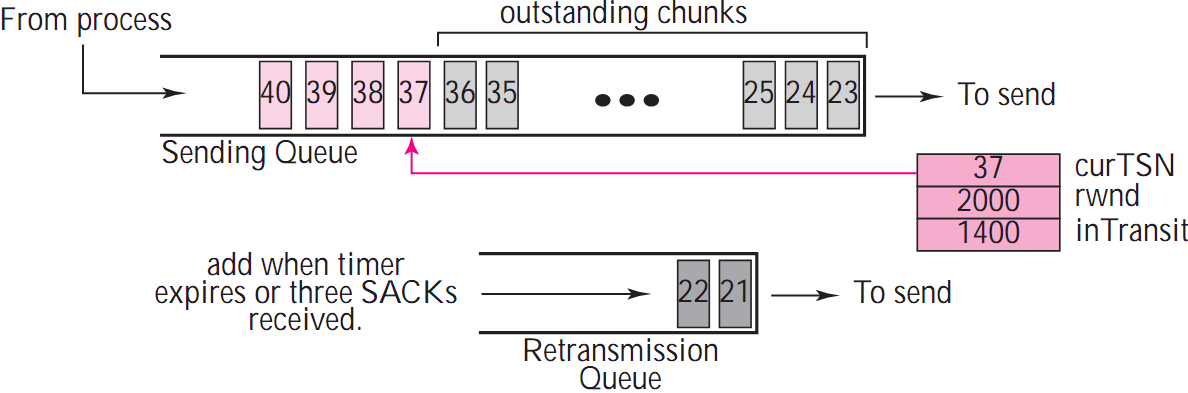 [Speaker Notes: two buffers (queues): a sending queue and a retransmission queue.]
Association Establishment
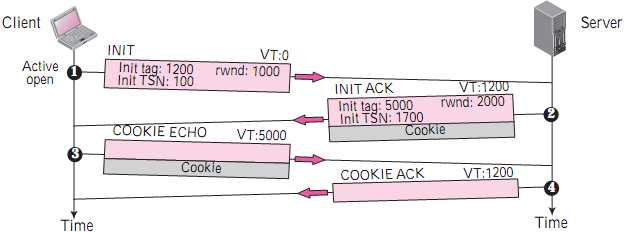 Four-way handshaking
INIT:  VT = 0;  Init tag= 1200; Init TSN = 100; rwnd = 1000.
INIT ACK:  cookie defines the state of the server.
COOKIE ECHO: without change, the cookie sent back.

No other chunk is allowed in a packet carrying an INIT or INIT ACK chunk. Packet carrying A COOKIE ECHO or a COOKIE ACK chunk can carry data chunks.
[Speaker Notes: COOKIE ECHO chunk can carry user data.]
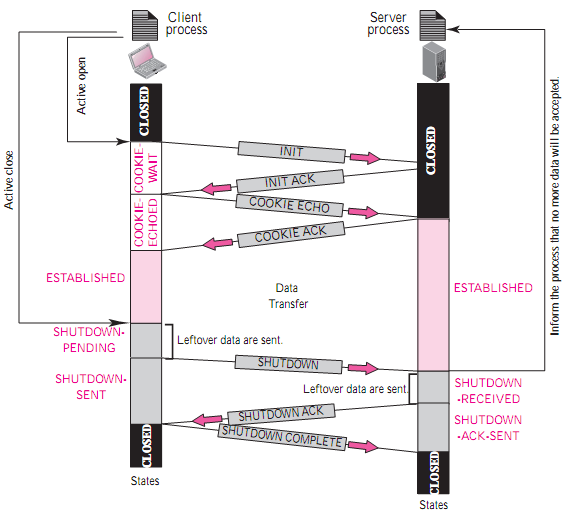